Схема об'їзду маршрутних таксі та автобусів в звичайному режимі руху по вулицях Першотравневій, Гоголя, Червоних Партизанів 
на час проведення заходів з нагоди святкування дня міста 8 вересня 2012 року
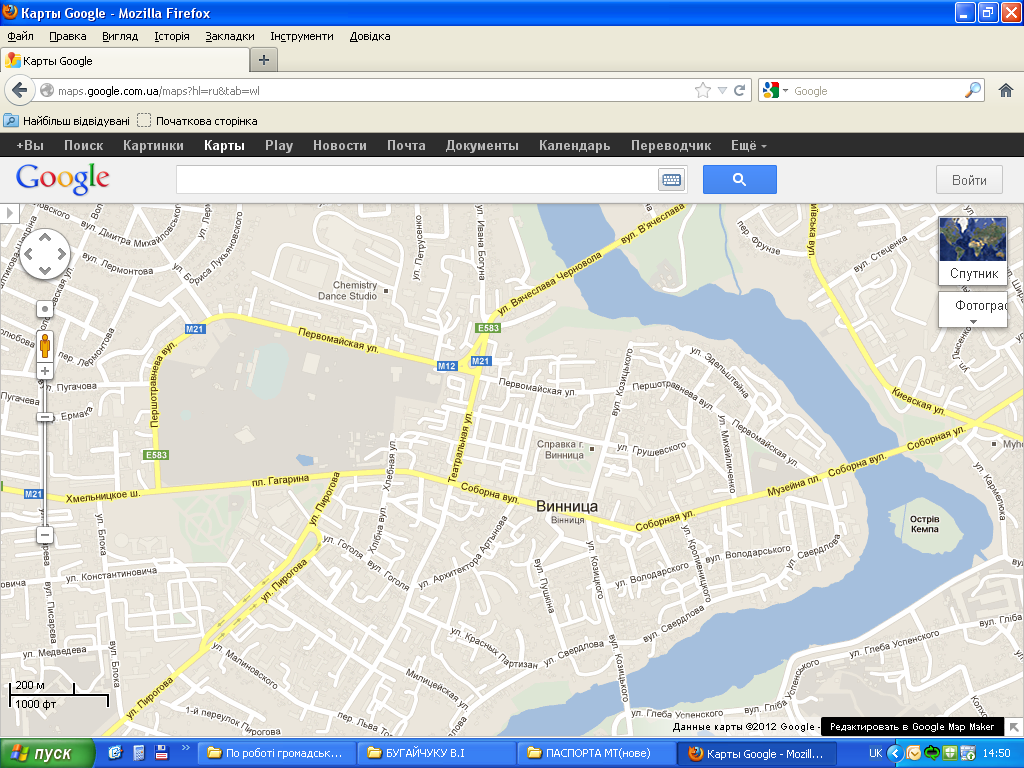 Маршрути 
№ 19А,34,58,23А
Маршрути 
№ 19А,34,58
Маршрути 
№ 19А,58
Маршрут 
№ 34,23А
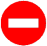 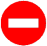 Маршрути 
№ 19А,58
Маршрути 
№ 22А
Маршрути 
№ 7А,21А,22А,21
Схема об'їзду тролейбусів та автобусів в експресному режимі руху по вулицях вул. Київська , В.Чорновола
на час проведення заходів з нагоди святкування дня міста 8 вересня 2012 року.
Тролейбусні маршрути 
№ 4,5,10,11,12
Єкспрес 
 “Лугова-Аграрний Університет”, “Вишеька- Зал-Вокзал”
Тролейбусні маршрути 
№ 4,5,10,11,12
Єкспрес 
 “Лугова-Аграрний Університет”, “Вишеька- Зал-Вокзал”
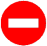 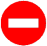